স্বাগতম
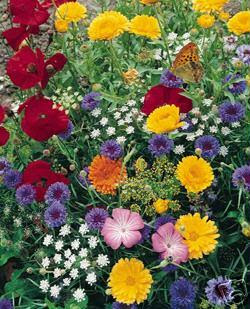 পরিচিতি
শিক্ষক পরিচিতি
পাঠ পরিচিতি
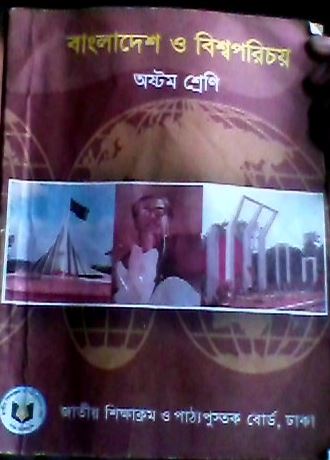 মোঃ আব্দুর রাজ্জাক
সহকারী শিক্ষক (ICT) 
গোলাপগঞ্জ উচ্চ বিদ্যালয়
নবাবগঞ্জ, দিনাজপুর।
E-mail-razzict@gmail.com
অষ্টম অধ্যায়
বাংলাদেশের দুর্যোগ
ছবিটিকে ব্যাখ্যা করে খাতায় লিখ
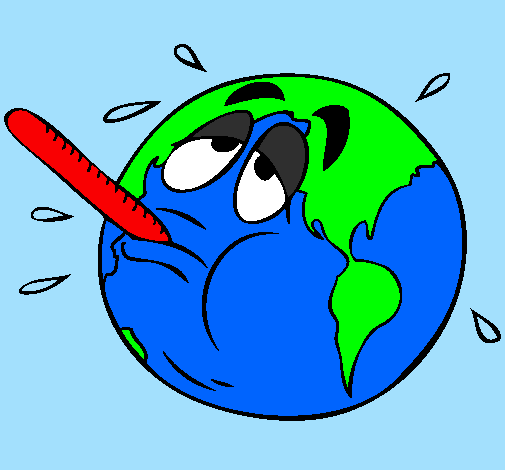 আজকের পাঠের বিষয়
অতিরিক্ত খড়া ও অতিবৃষ্টি হয় কেন?
পৃথিবীর তাপমাত্রা বৃদ্ধিকে কী বলে?
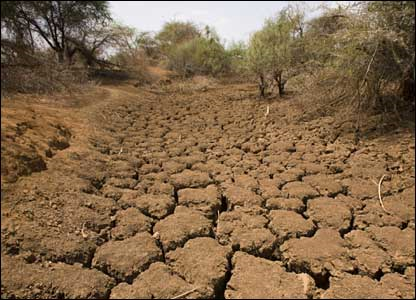 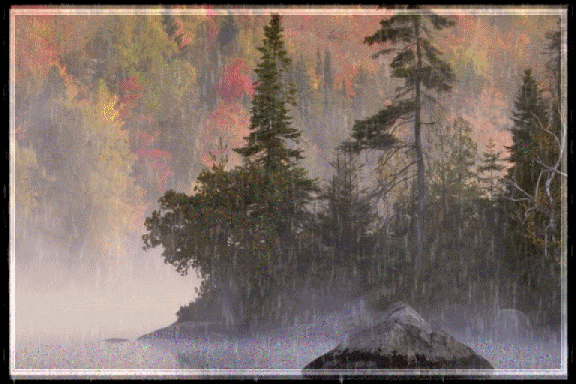 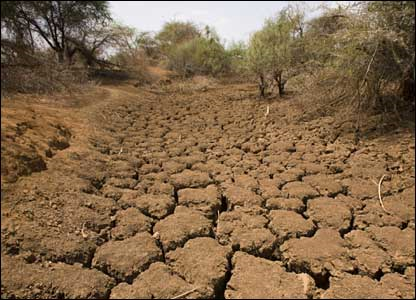 বৈশ্বিক উষ্ণায়নের ধারণা ও কারণ
শিখনফল
এই পাঠ শেষে শিক্ষাথীরা…
গ্রিনহাউস ইফেক্ট এর ধারণা বর্ণনা করতে পারবে;
বৈশ্বিক উষ্ণায়ন এর ধারণা ব্যাখ্যা করতে পারবে;
বৈশ্বিক উষ্ণায়নের কারণ ব্যাখ্যা করতে পারবে।
এটা কিসের ছবি?
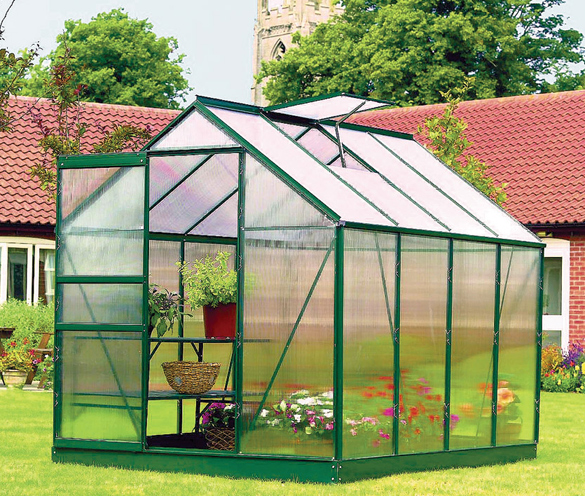 গ্রি
ন
হা
উ
জ
গ্রি
ন
হা
উ
জ
গ্রিনহাউজ
ভিডিওটি দেখ
গ্রিনহাউস গ্যাস কেন সৃষ্টি হয়?
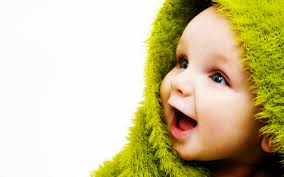 ভিডিওটি ব্যাখ্যা কর
ভিডিওটি ব্যাখ্যা কর
মিথেন
কার্বন-ডাই-অক্সাইড
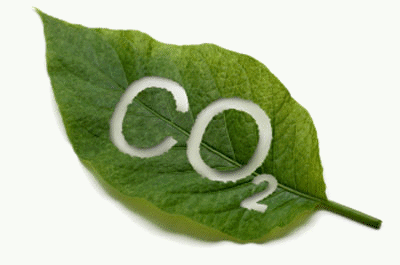 অক্সিজেন
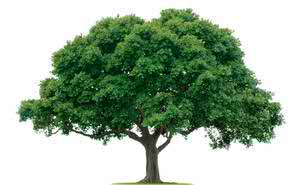 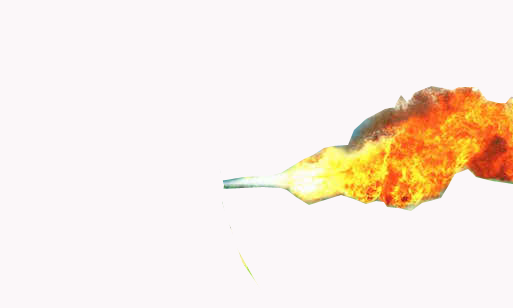 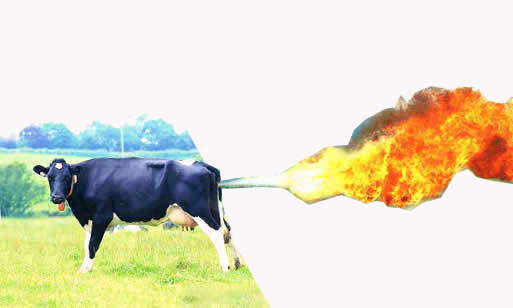 02
02
02
CH4
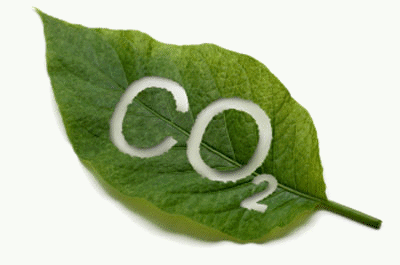 02
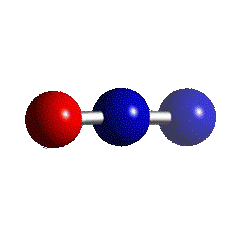 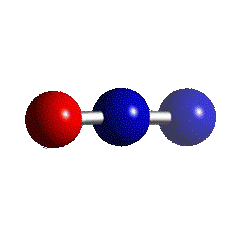 নাইট্রোঅক্সাইড
ক্লোরোফ্লোরো কার্বন
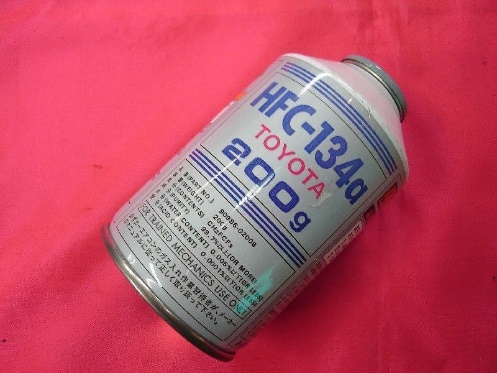 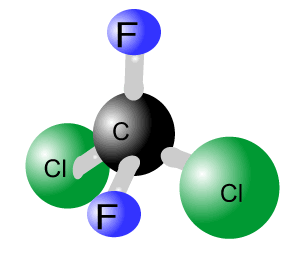 N2o
অক্সিজেন
মিথেন
কার্বন-ডাই-অক্সাইড
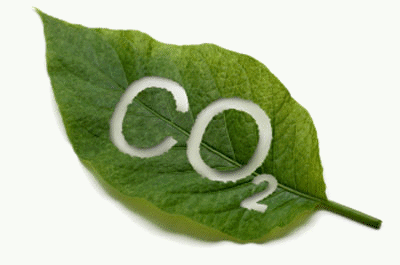 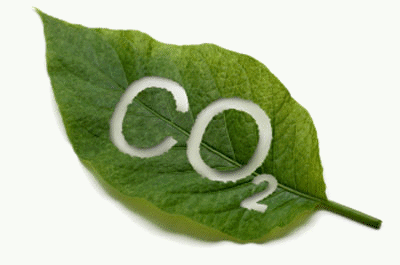 CH4
উপরোক্ত কারণে কী সৃষ্টি হয়?
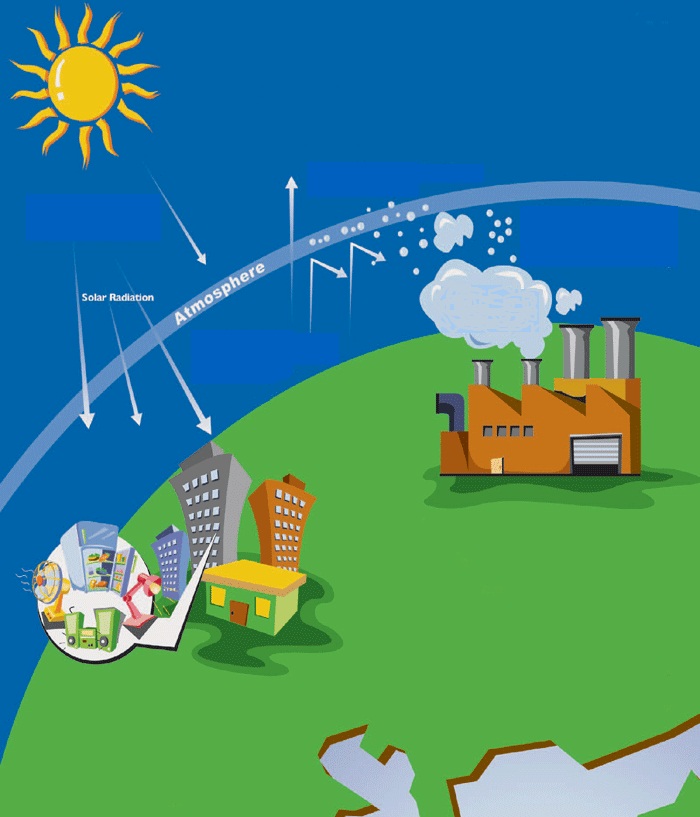 দলীয় কাজ: বৈশ্বিক উষ্ণায়নের সাথে এগুলোর সম্পর্ক কী?
১
২
৫
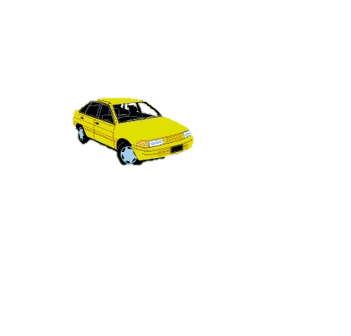 ৩
৪
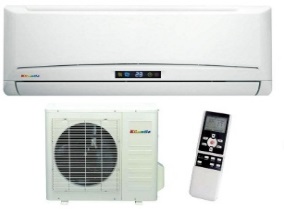 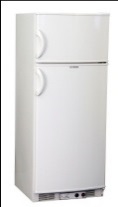 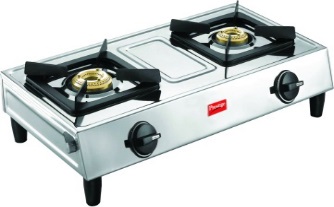 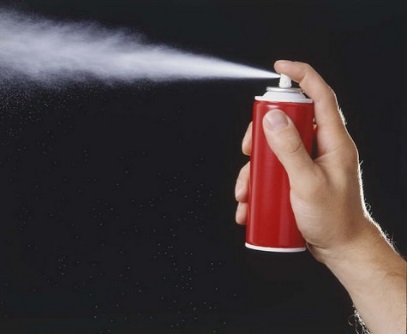 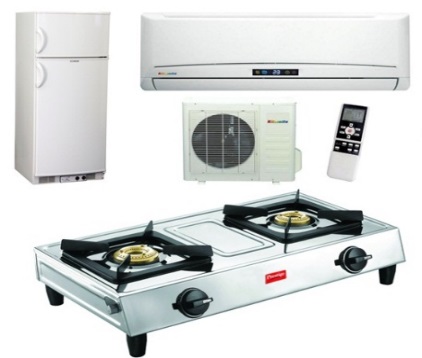 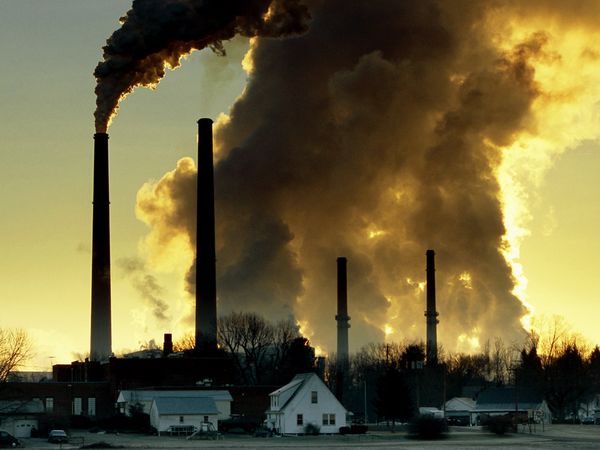 বৈশ্বিক উষ্ণায়নের কারণসমূহ
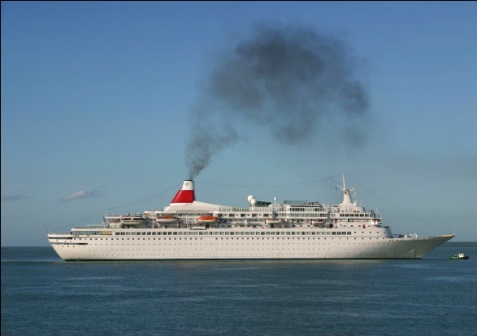 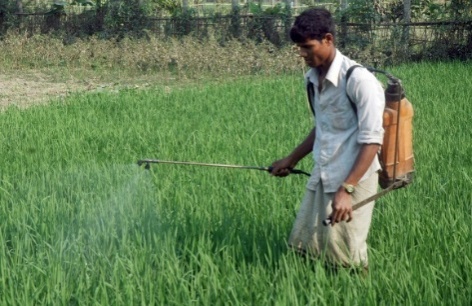 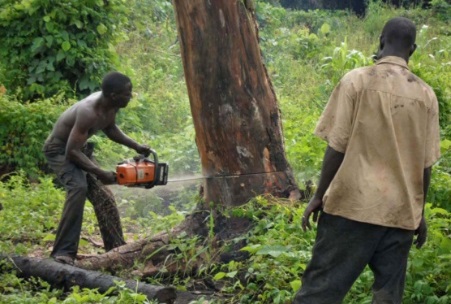 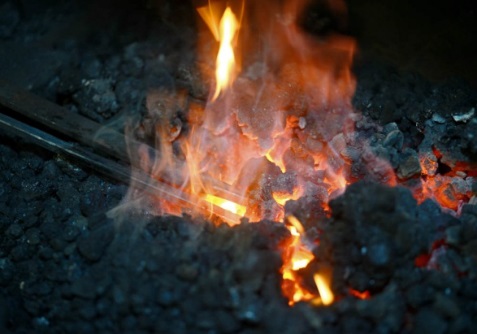 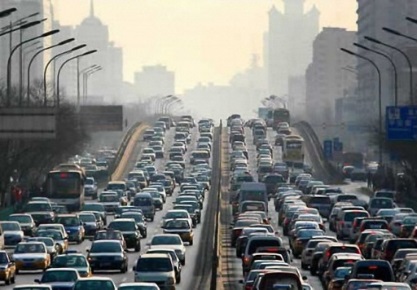 মূল্যায়ন
গ্রিন হাউজ ইফেক্ট কী? 
 গ্রিন হাউজ গ্যাস গুলো কী কী?
বৈশ্বিক উষ্ণায়ন ও গ্রিন হাউজ ইফেক্টের মধ্যে সম্পর্ক কী?
 বৈশ্বিক উষ্ণায়নের কারণগুলো কী কী?
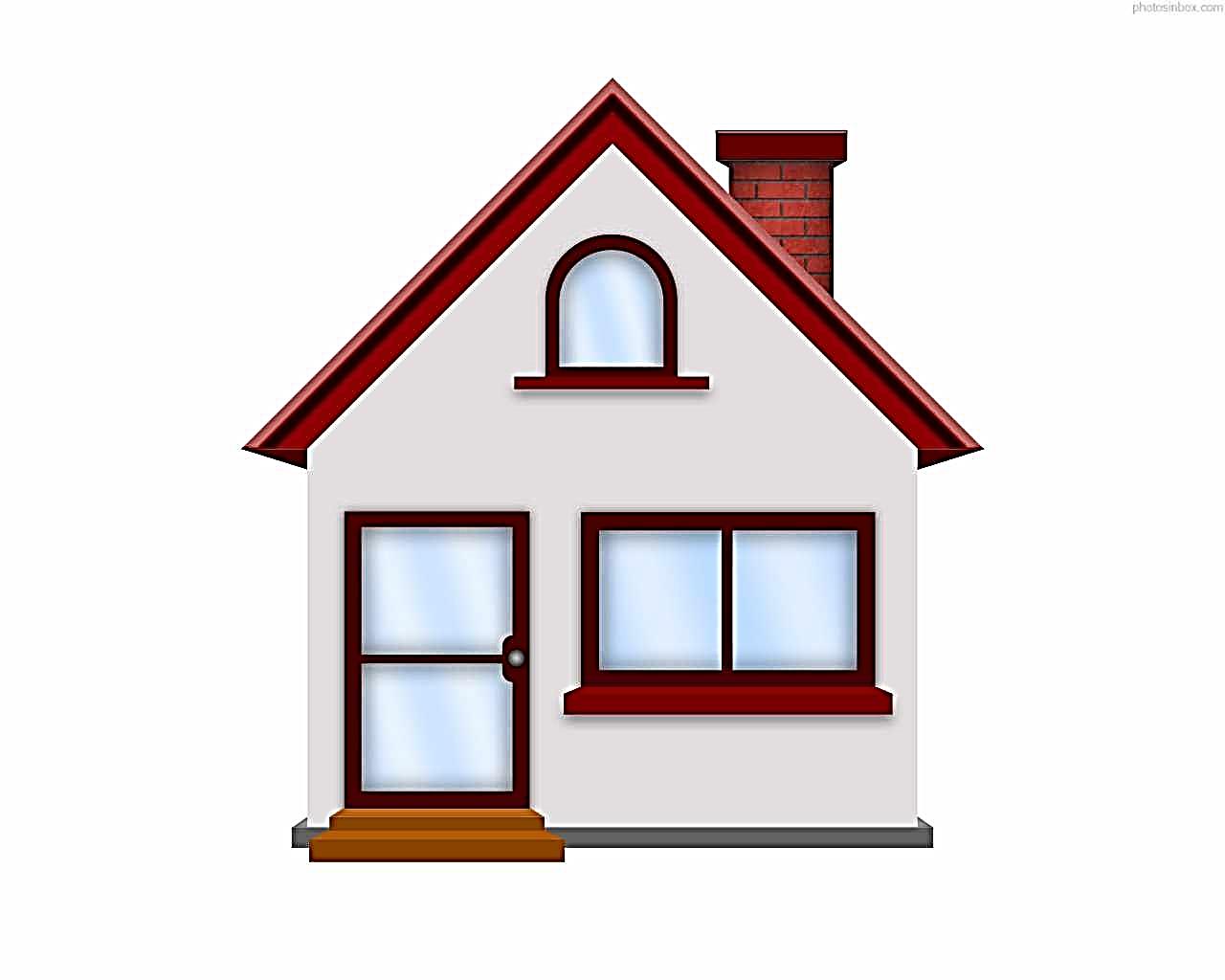 বাড়ির কাজ
বৈশ্বিক উষ্ণায়নের কারণগুলোর আলোকে তা রোধের ৫ টি উপায় লেখে আনবে।
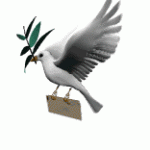 সবাইকে অসংখ্য ধন্যবাদ